Bishops
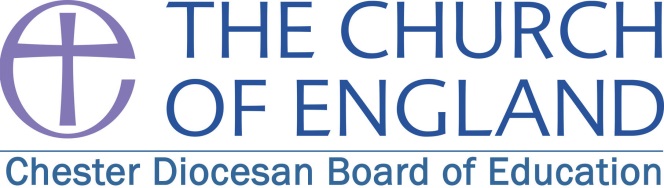 Jobs
Can you think of three jobs that a man and woman can do?
[Speaker Notes: List eg teacher, doctor, cleaner – any job apart from Pope!]
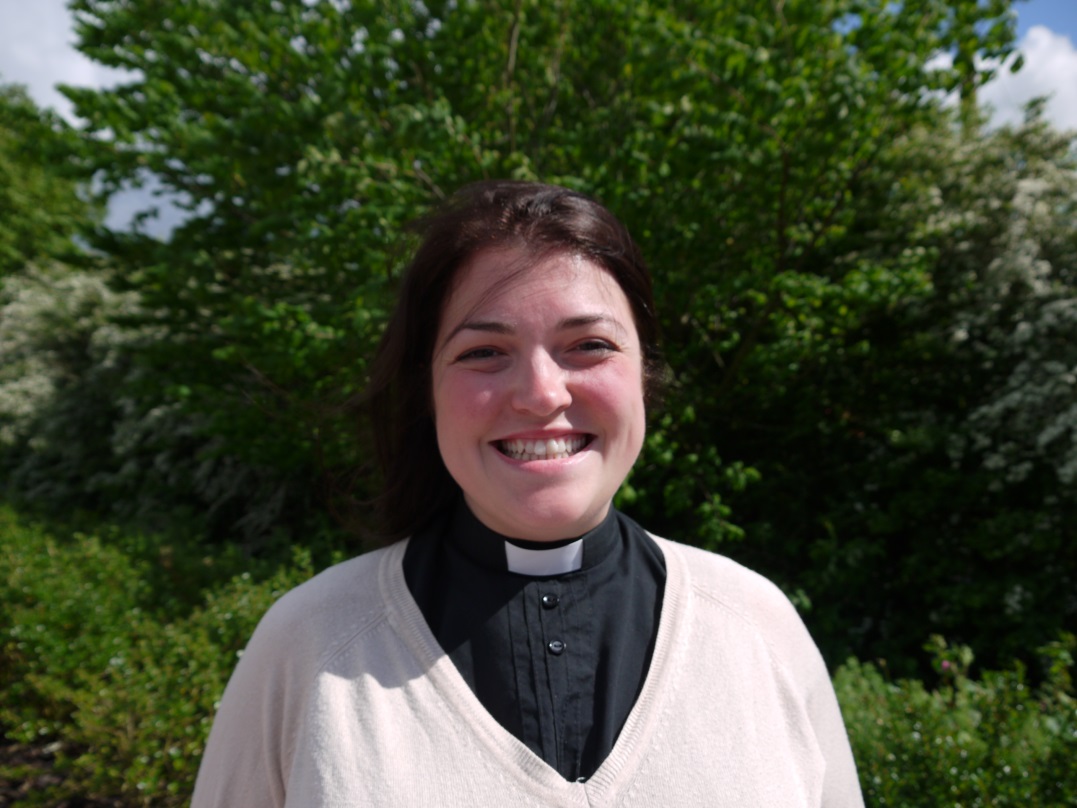 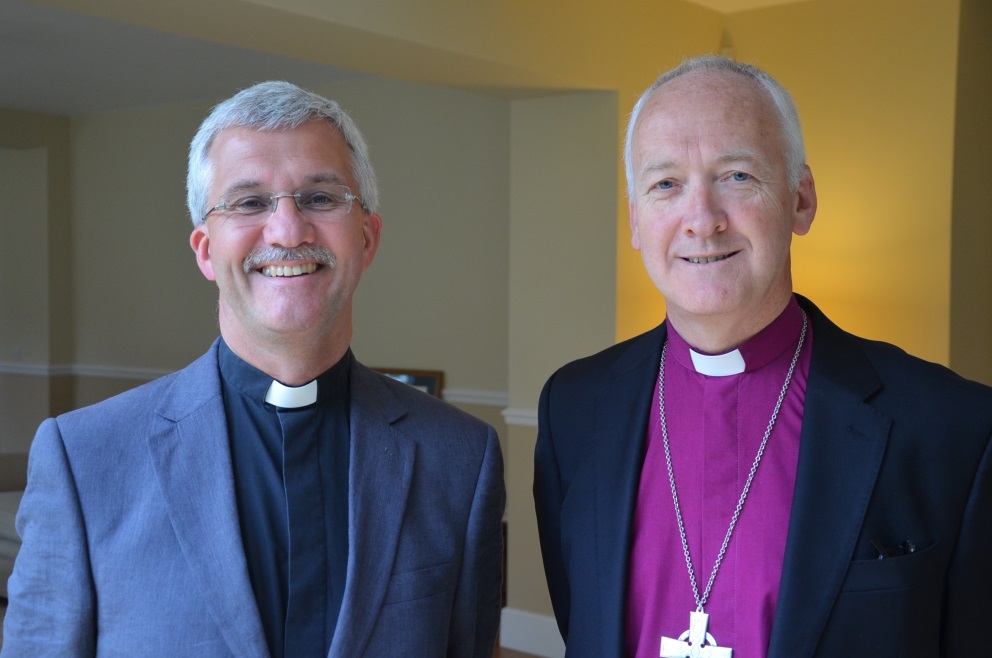 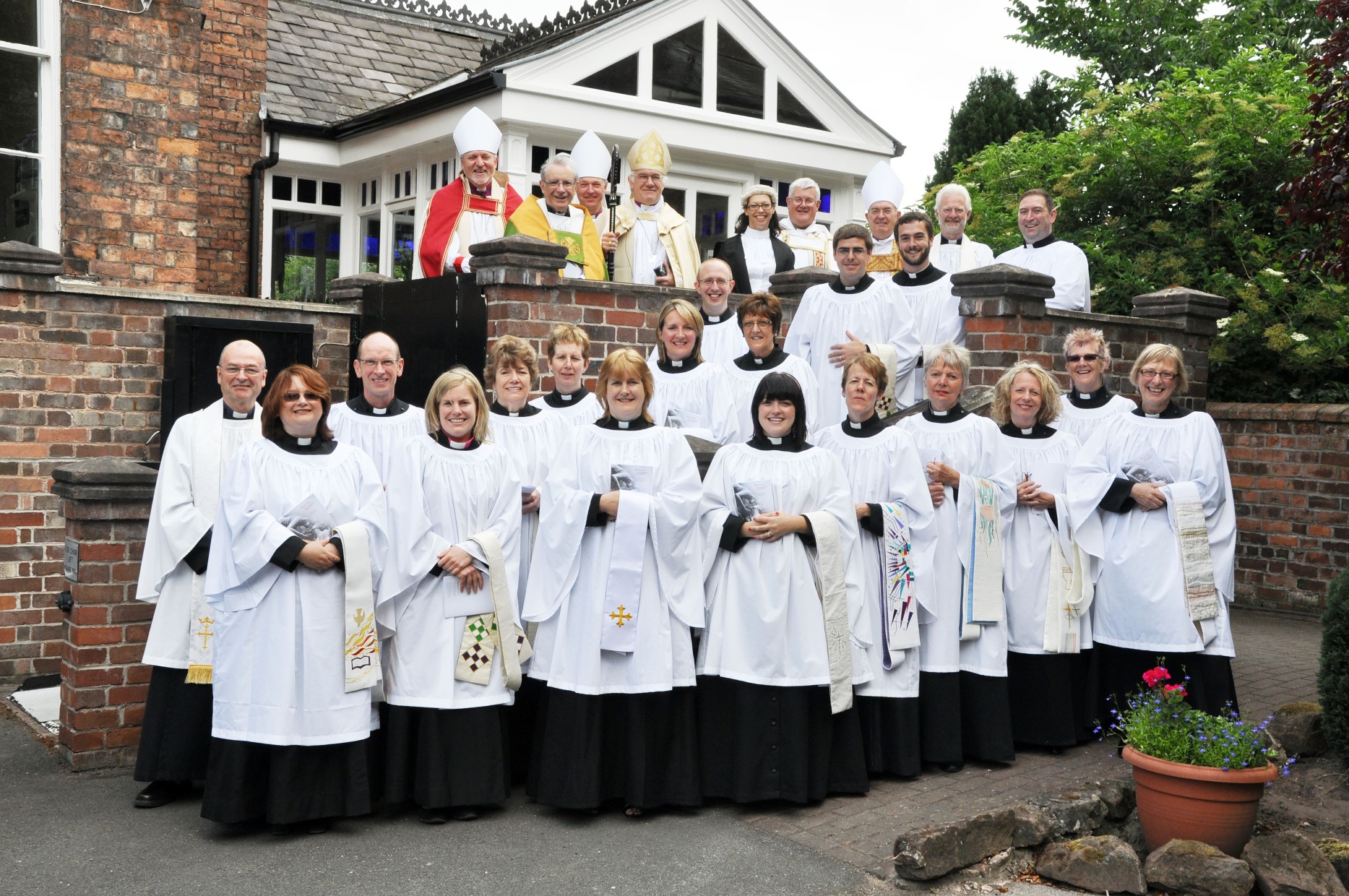 [Speaker Notes: What do these people do? How do you know? 
(Answer – priests)]
Priests
A priest looks after the people who live near to the church. There have been female priests in England since  1994.

Do you know the name of any priests?
[Speaker Notes: Local clergy or school clergy links
Priests can be called clergy or ministers. There are three aspects of ordained ministry in the Church of England: deacons, priests, bishops]
Bishop
A Bishop looks after the priests and with them lets everyone know about our Saviour, Jesus.
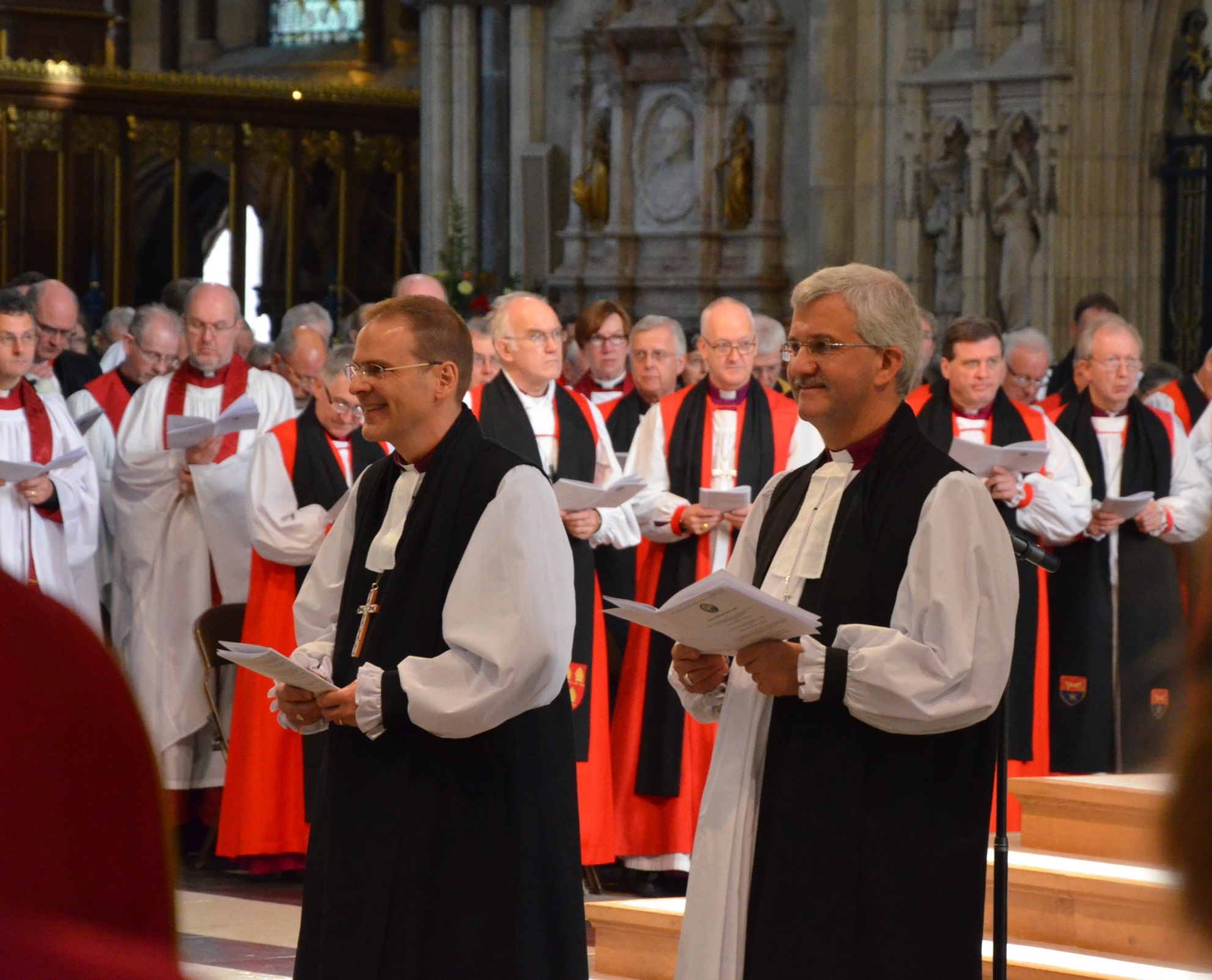 [Speaker Notes: What do you think is happening here?
Answer: Consecration – a new bishop beginning his time in office]
A shepherd’s crook
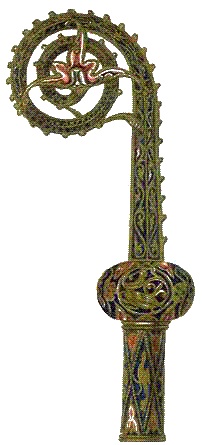 The bishop carries a crook. It is like a shepherd’s crook.

Can you think of reasons why it is carried?
[Speaker Notes: Shepherds people/priests like a shepherd looks after sheep.]
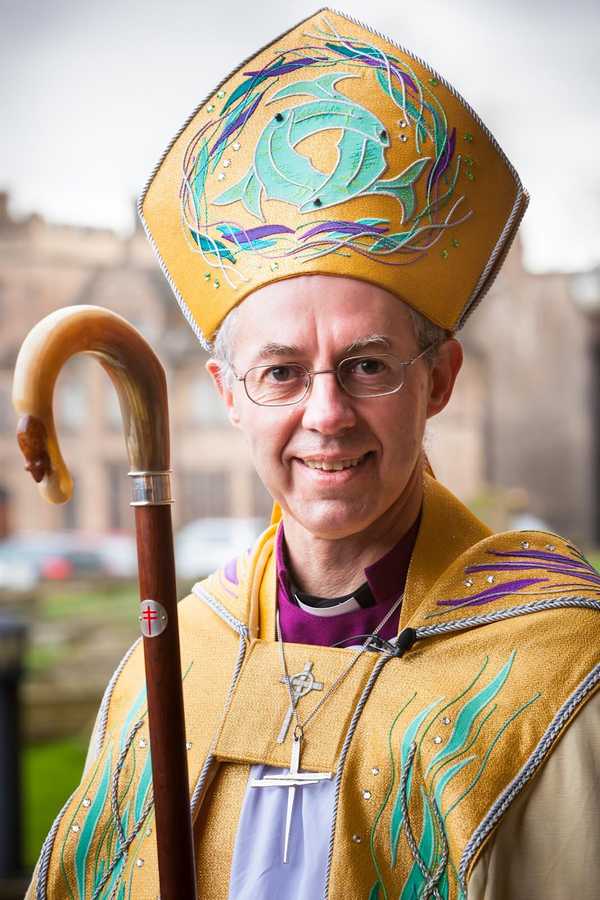 A bishop leads the people like a shepherd leads his flock.

This reminds us of God the Father leading all Christians.
[Speaker Notes: Justin Welby is the Archbishop of Canterbury. He is responsible for all the bishops]
Cope
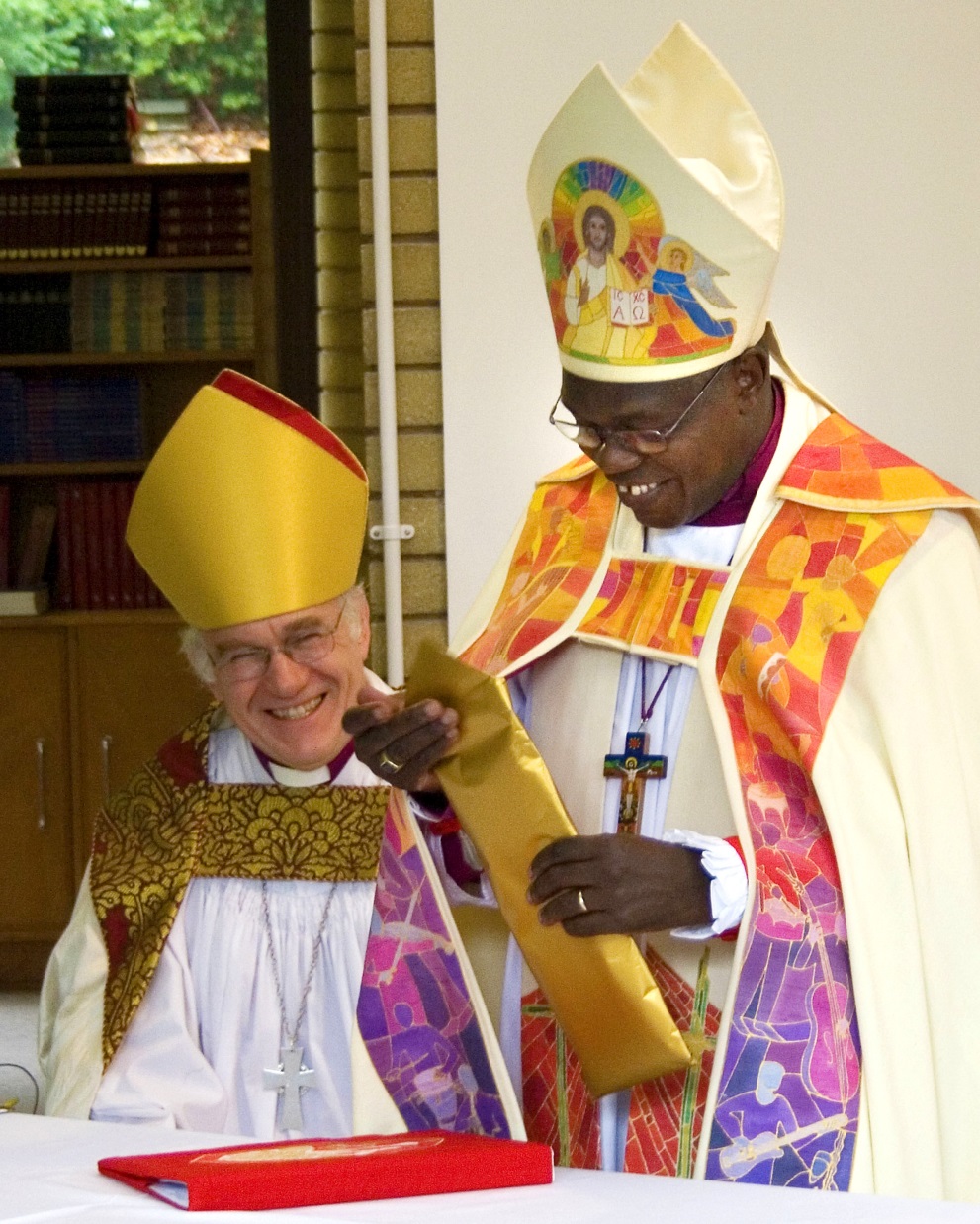 Bishops wear copes.  These wrap around their other robes.

This reminds us of the love of Jesus which completely covers Christians.
[Speaker Notes: This is a picture of Bishop Peter, the Bishop of Chester and Archbishop Sentamu, the Archbishop of York (right)]
Mitre
Bishop’s wear mitres. They are like two flames.
This reminds us of the Holy Spirit which strengthens Christians to follow Jesus.
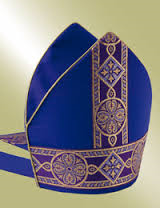 [Speaker Notes: Children use their hands to make the shape of flames to represent the Holy Spirit]
Women Bishops
On January 26th 2015 the first female bishop in  England was consecrated. Libby Lane is Bishop of Stockport.
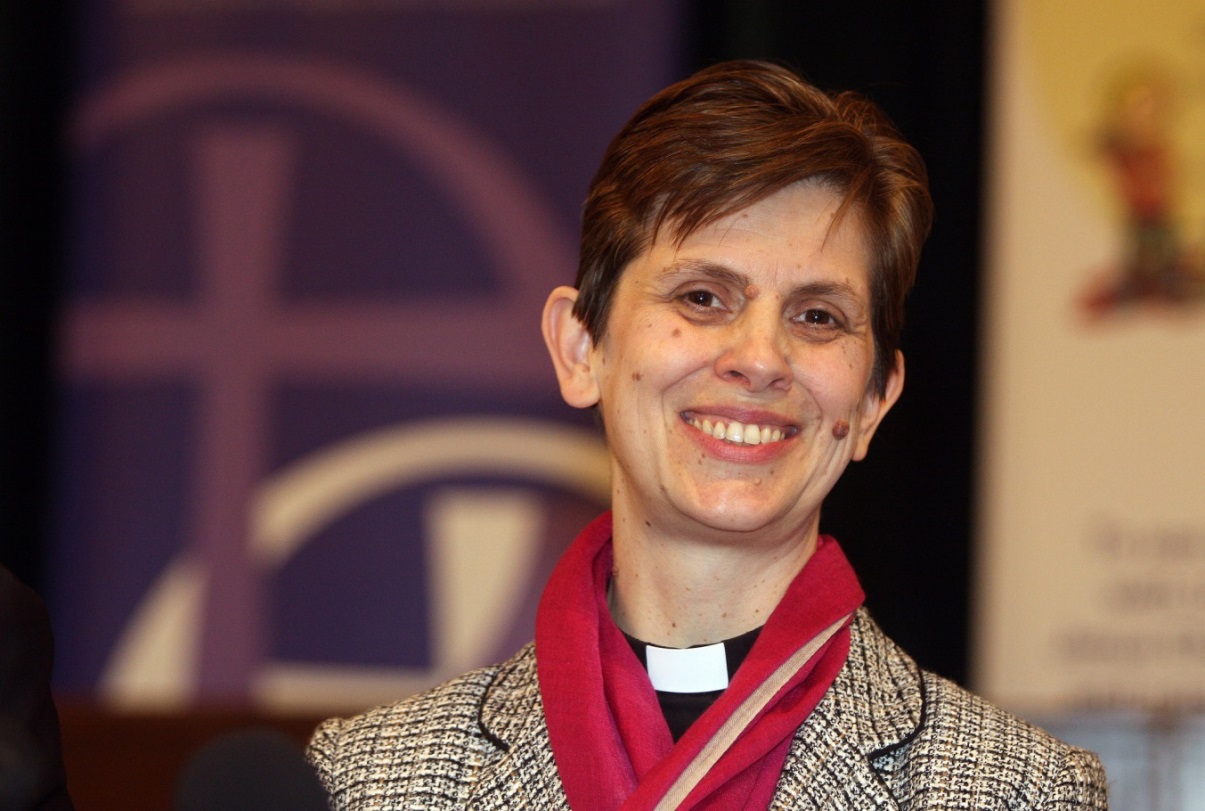 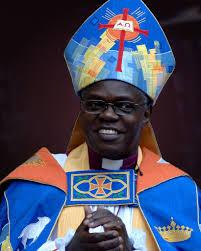 [Speaker Notes: The photograph is of Libby Lane. She will be made bishop by Archbishop Sentamu (right).]
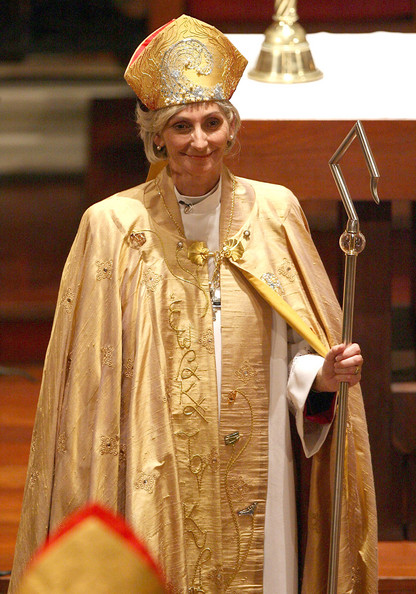 [Speaker Notes: A female bishop]
Prayer
Loving God, we pray for Bishop Libby in her work as a bishop. We pray for everyone who works to make this world a better place. Amen